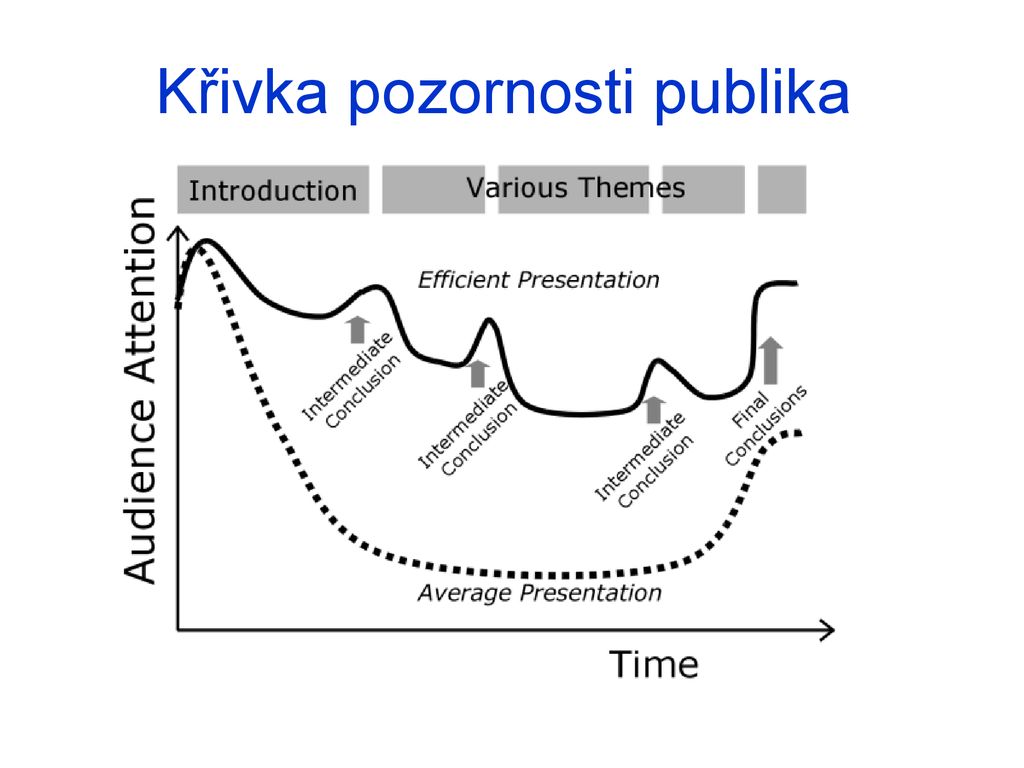 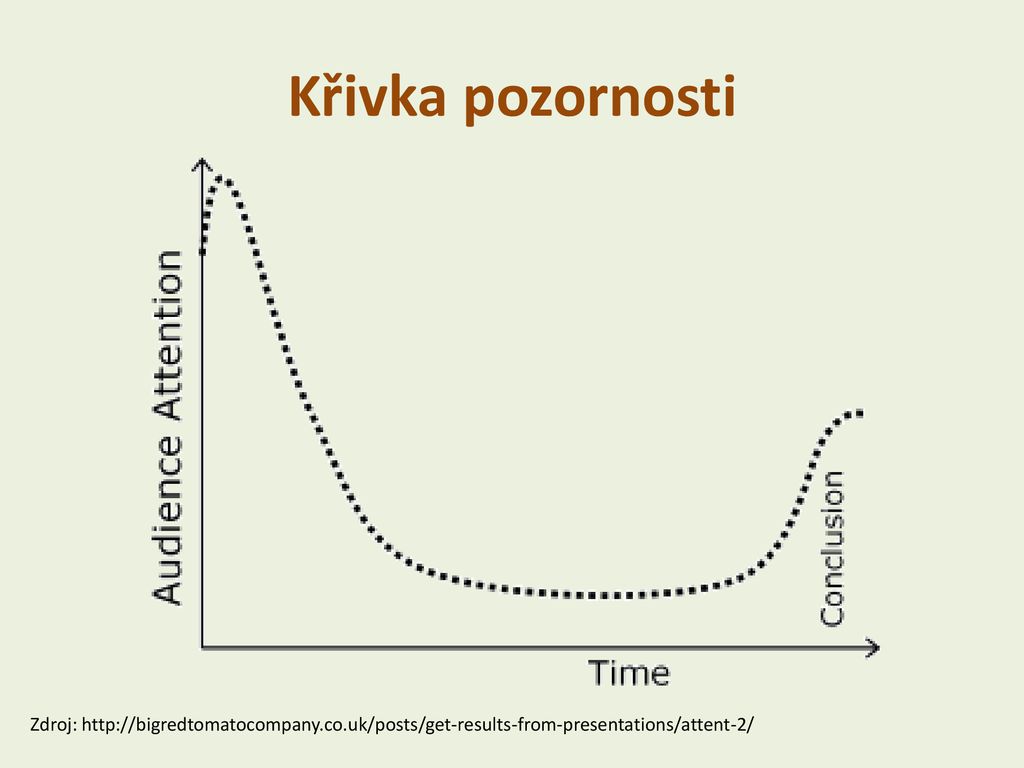 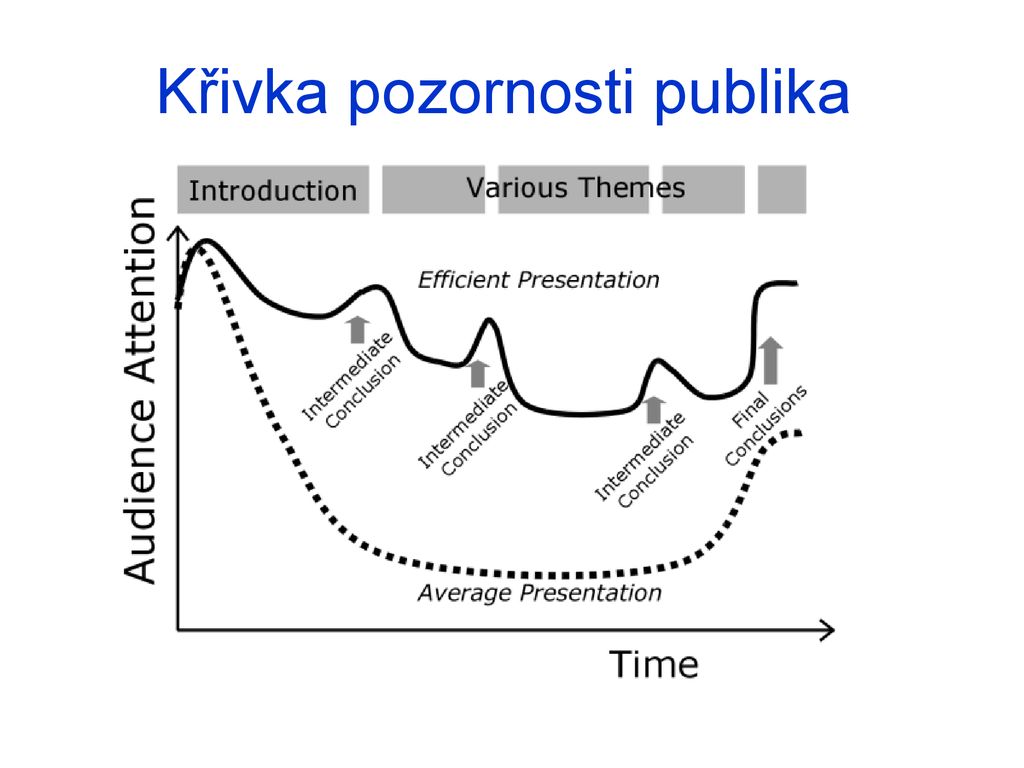 Křivka zapomínání
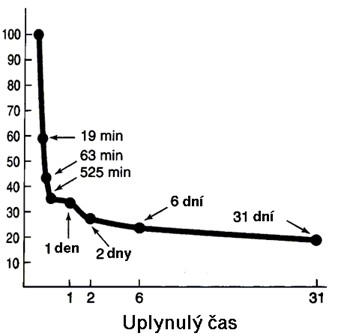 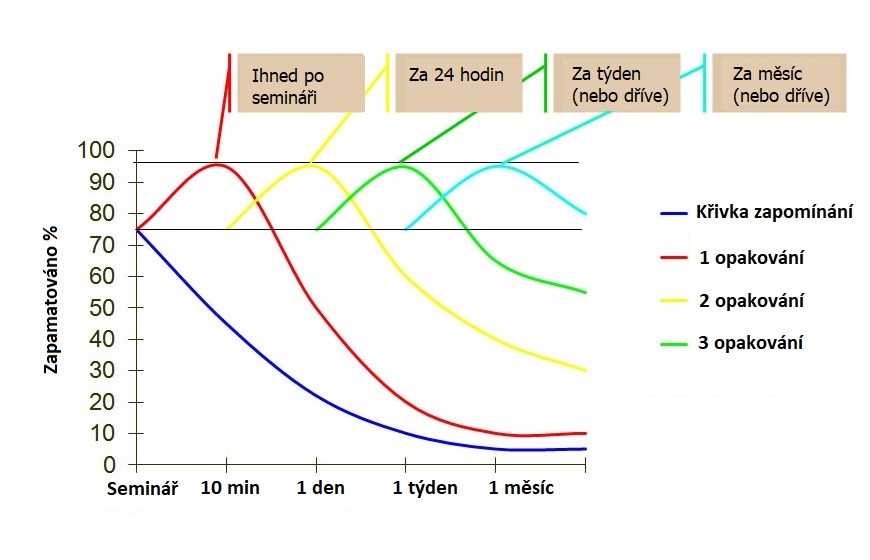 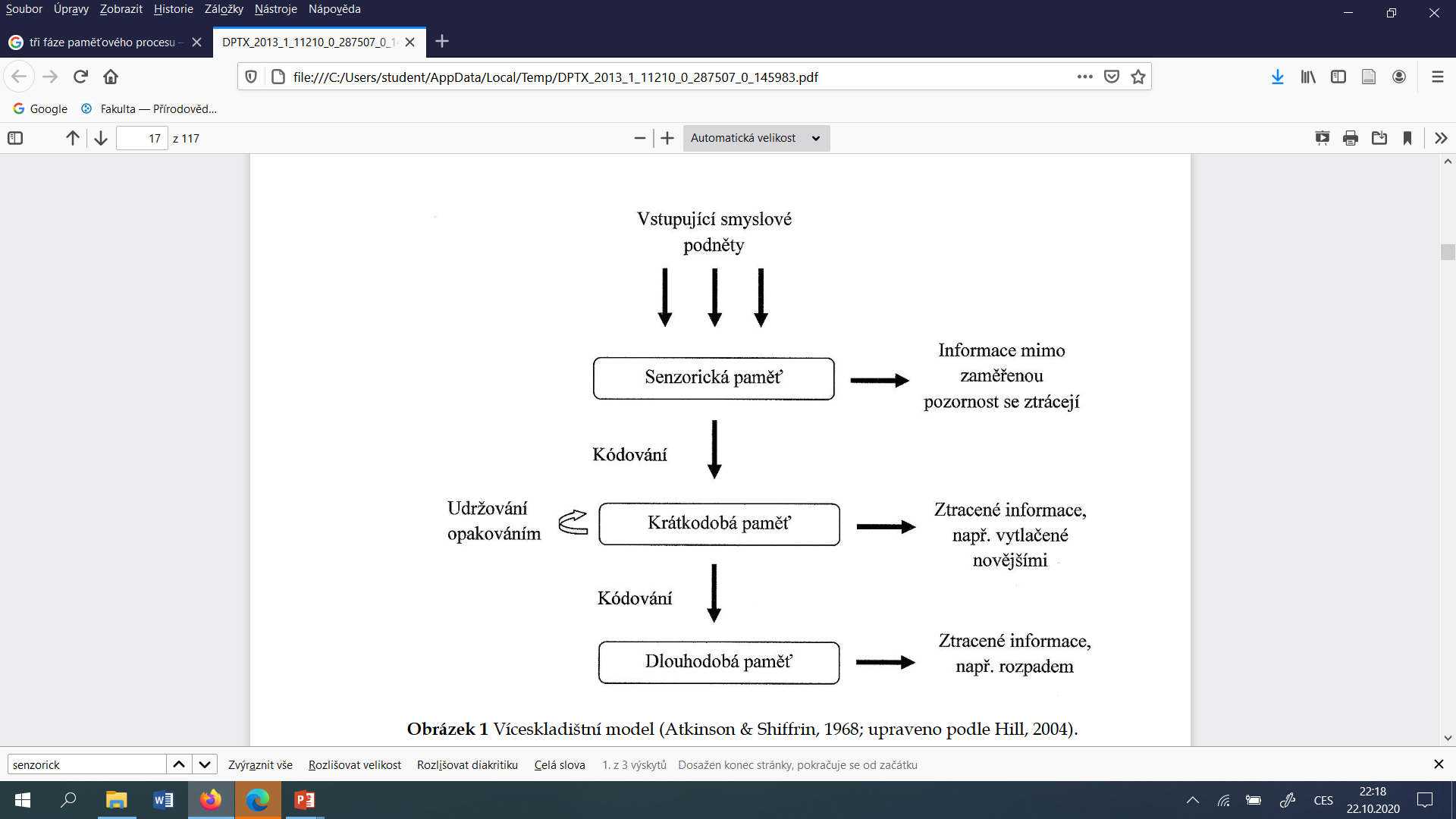 Zájem
Paměť
Pozornost!!!
Opakování!!!
Jak zvýšit kapacitu krátkodobé paměti?
Nepřetěžovat (rozdělit do menších celků) – omezená kapacita
Návaznost na vstupní informace 
Nutnost opakování
Jednoduchost
Jak zvýšit kapacitu dlouhodobé paměti?
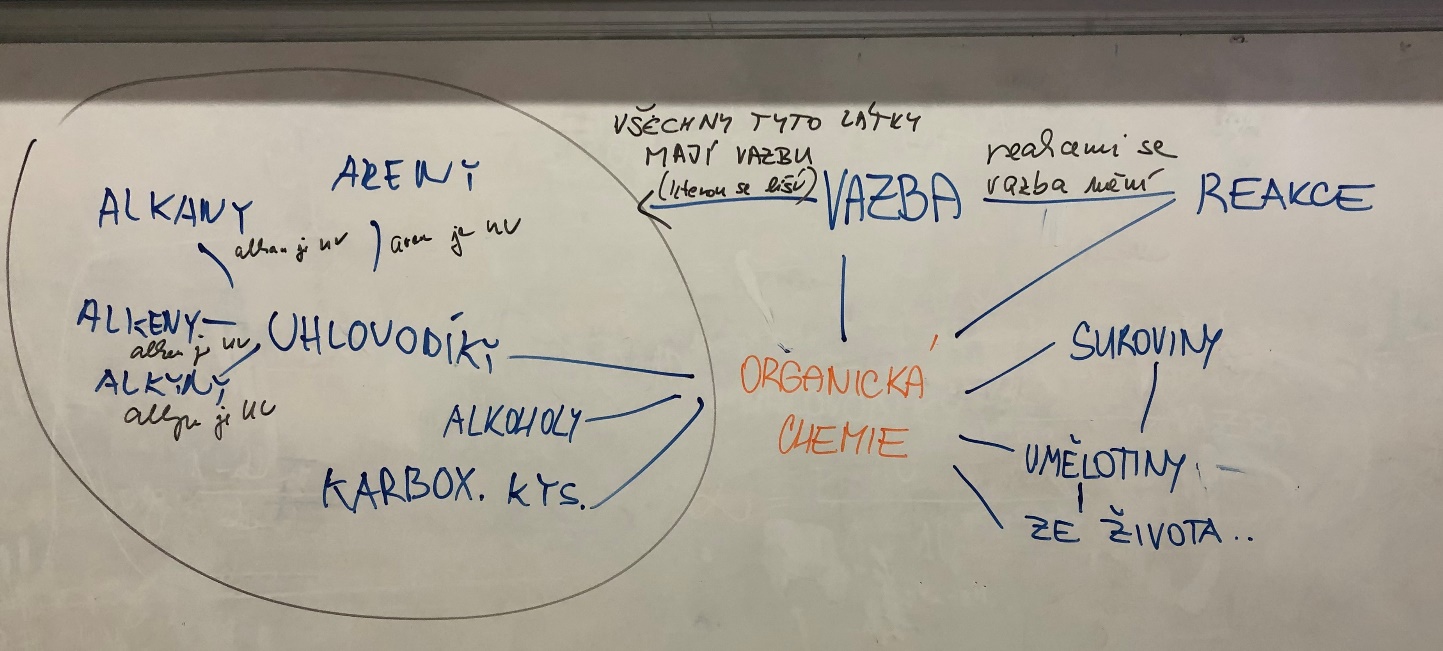 Učení v souvislostech 
(myšlenkové mapy)

Mnemotechnické pomůcky

Teorie duálního kódování 
(zrak / sluch)
Multisenzorické učení 
(zrak / sluch / význam)

Aktivní (zkušenostní) vyučování
https://www.youtube.com/watch?v=uHeTQLNFTgU&t=12s&fbclid=IwAR3-O4qoSrFFi7ivzMRPh8Hg6QcpR2Wq9Ft5P1Cl5rUNqJUo7be1uTJKp6w

https://www.youtube.com/watch?v=5DGwOJXSxqg

https://www.youtube.com/watch?v=LQmTKxI4Wn4

https://www.youtube.com/watch?v=B_zD3NxSsD8&fbclid=IwAR3BKf0ReZ6k2TBVbSMb_OLQoNj0JpOAwTr6zqOywrTyEhHRN4vX-PGBuD4